Đạo đức lớp 3
Chủ đề
Tích cực hoàn thành nhiệm vụ
Thứ … ngày … tháng … năm …
ĐẠO ĐỨC
BÀI 5 – TIẾT 2
Tích cực hoàn thành nhiệm vụ
 ở lớp, ở trường.
MỤC TIÊU
MỤC TIÊU
Nêu được một số biểu hiện tích cực hoàn thành nhiệm vụ ở lớp, ở trường.
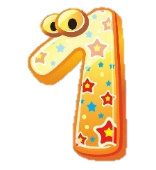 Biết được vì sao phải tích cực hoàn thành nhiệm vụ ở nhà.
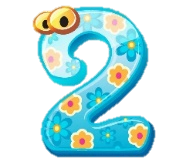 Hoàn thành nhiệm vụ ở nhà đúng kế hoạch, có chất lượng.
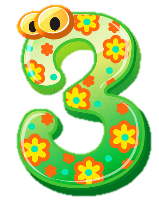 Nhắc nhở bạn bè tích cực hoàn thành nhiệm vụ ở nhà
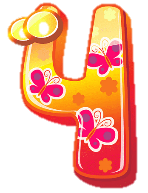 Hoạt  Động
Luyện tập
Em khuyên bạn điều gì ?
Em khuyên bạn điều gì ?
Hoạt  Động 5
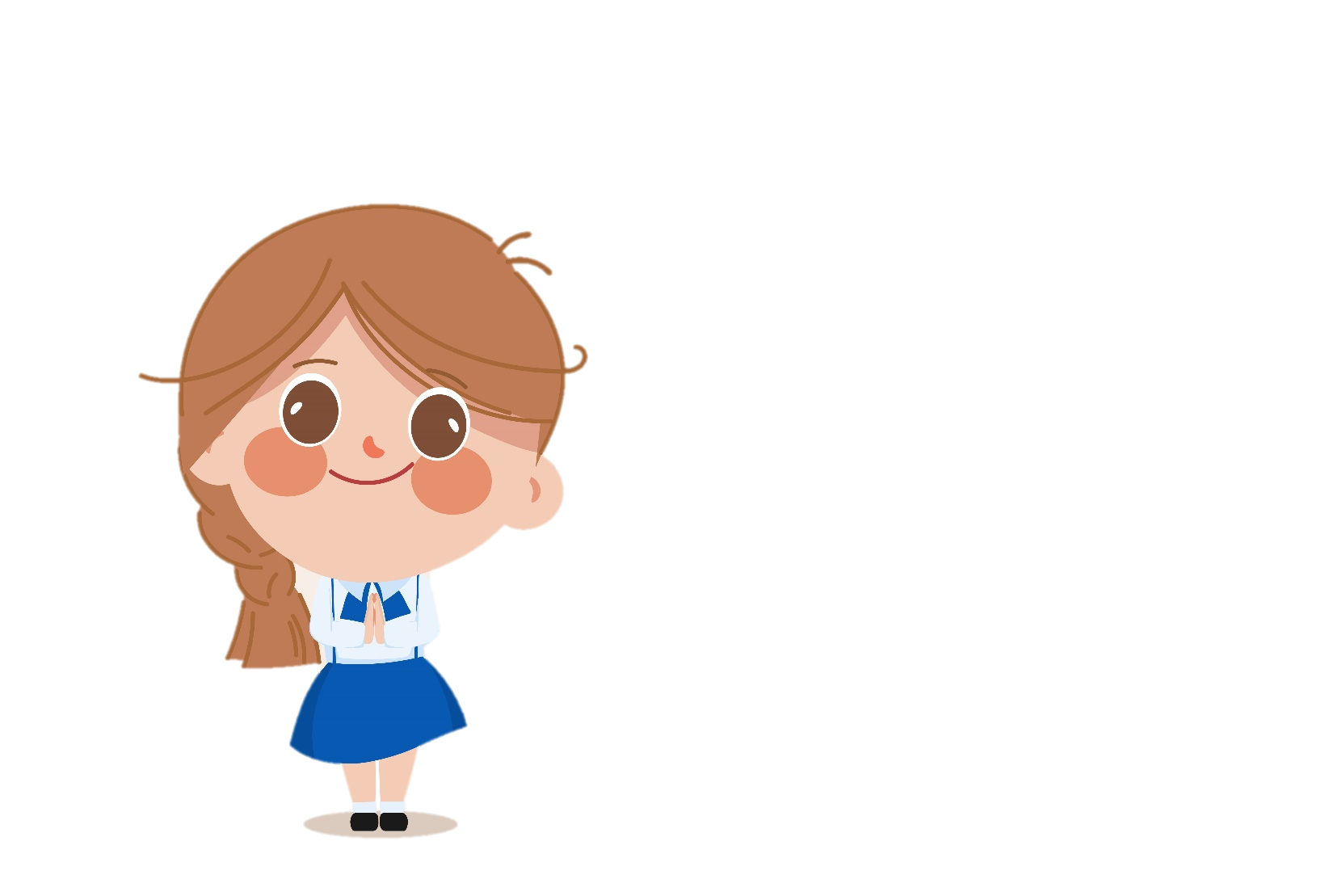 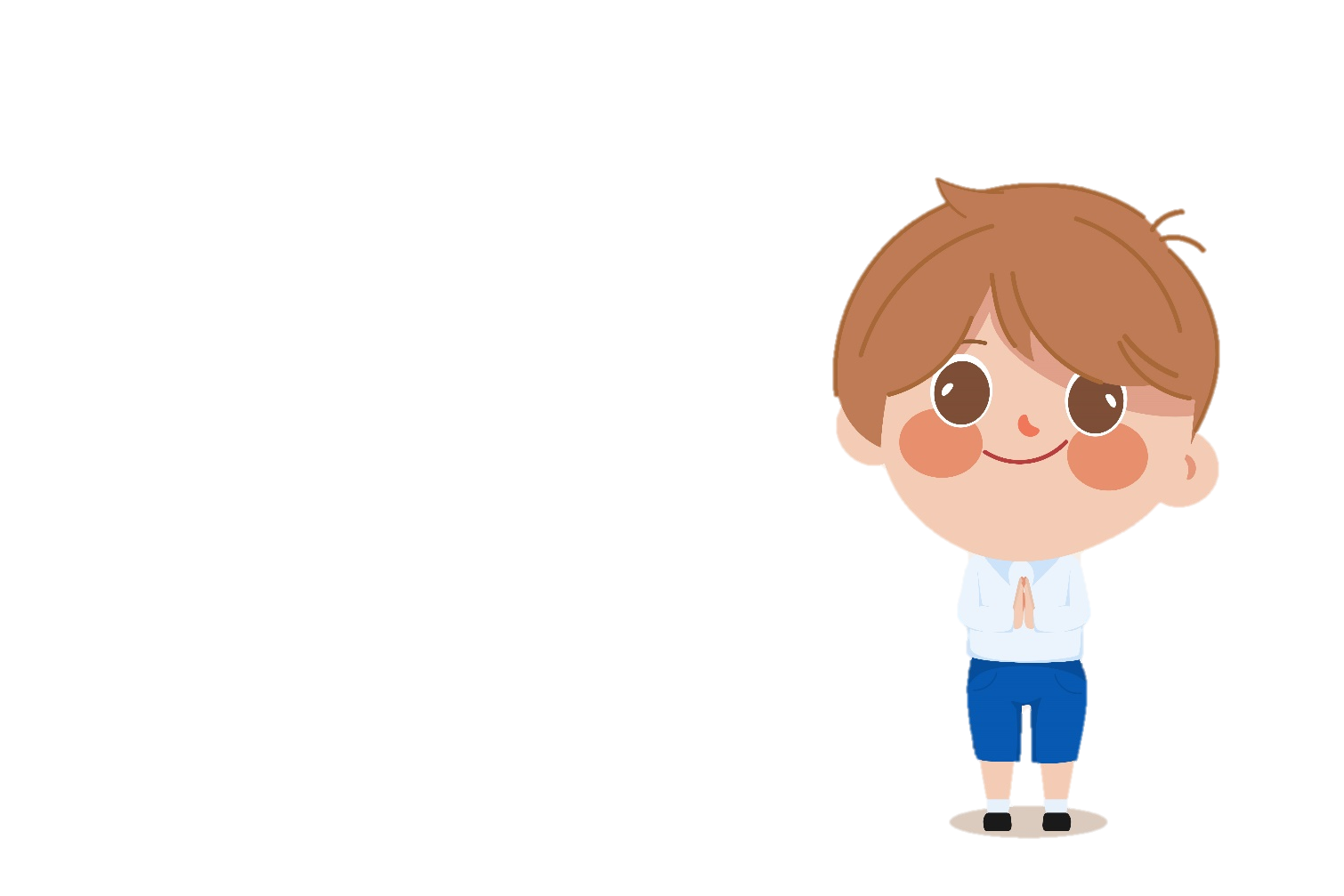 Nguyễn Thị Phương Trầm
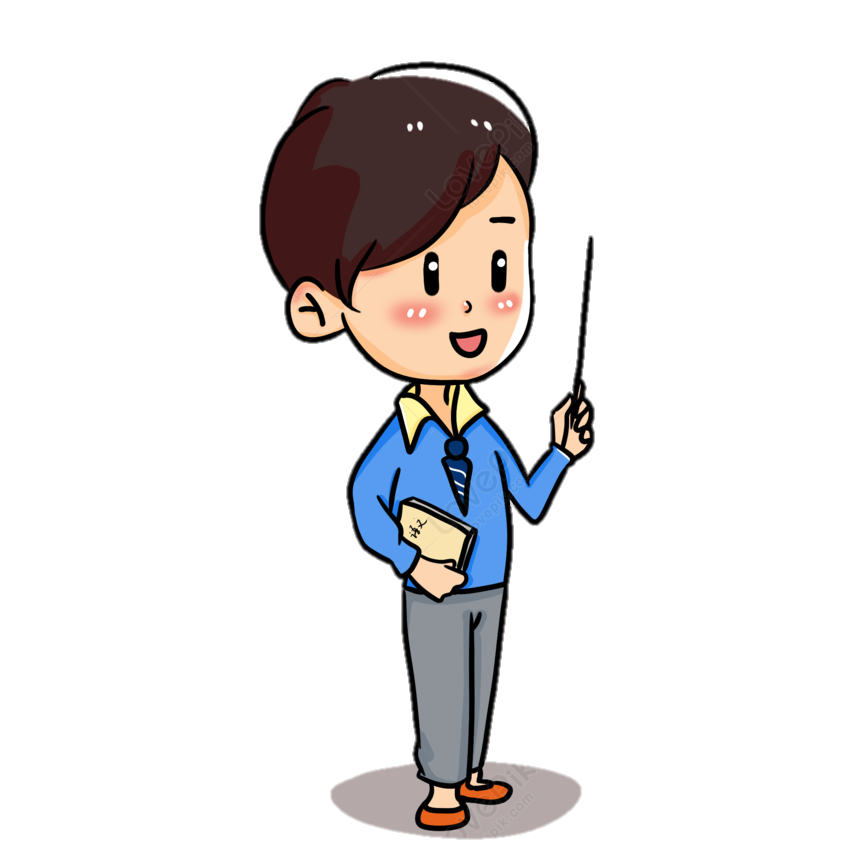 Quan sát tình huống và đưa ra lời khuyên
Tình huống 1
Thảo luận nhóm đôi
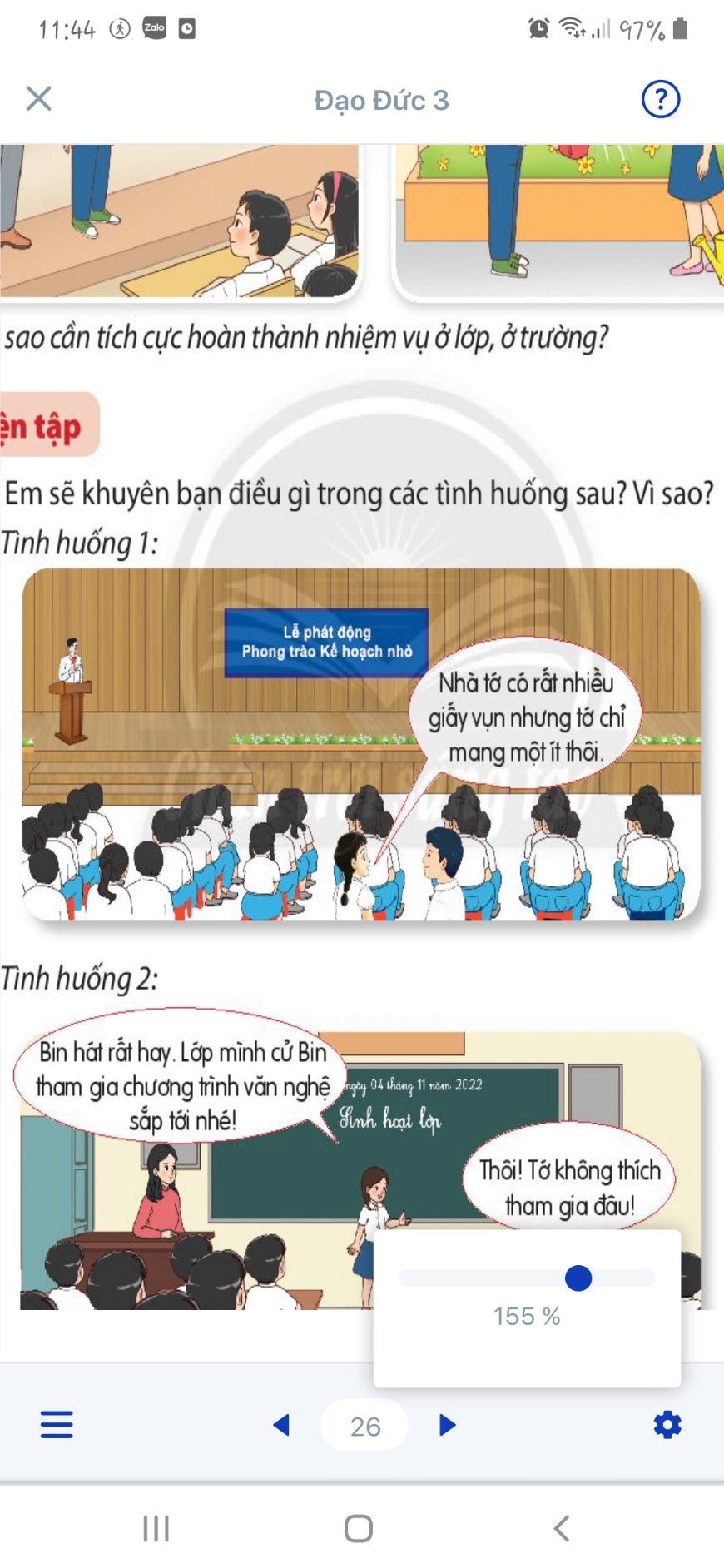 Em sẽ khuyên bạn điều gì trong các tình huống sau? Vì sao?
Thảo luận nhóm đôi
Tình huống 2
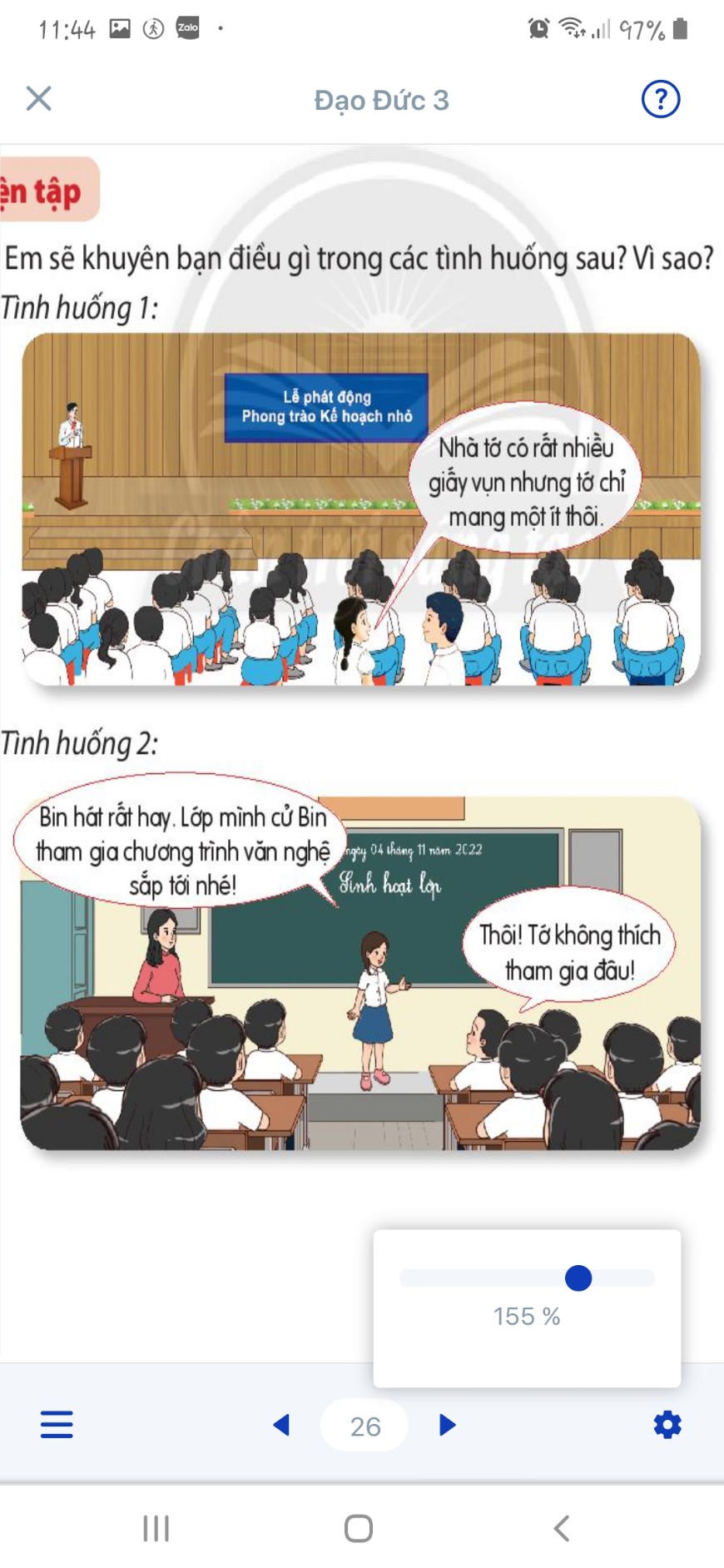 Em sẽ khuyên bạn điều gì trong các tình huống sau? Vì sao?
Cùng thảo luận
1.  Bạn nhỏ trong tranh được giao nhiệm vụ gì?
2. Bạn đó đã thực hiện nhiệm vụ như thế nào?
3. Theo em, đó là hành vi thể hiện hay chưa thể hiện tích cực hoàn thành nhiệm vụ ở lớp, ở trường? Vì sao?
4. Em sẽ khuyên bạn điều gì?
Kết luận
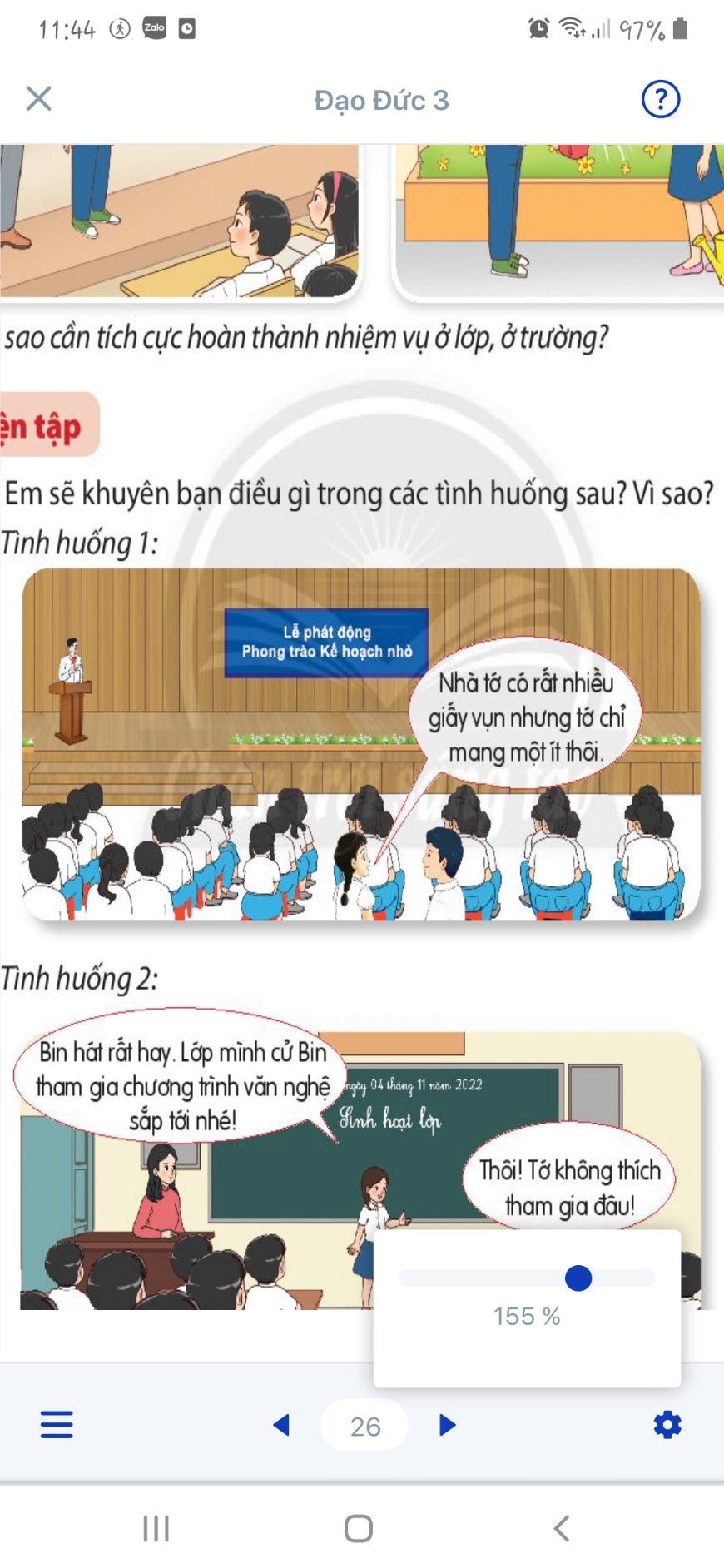 Nhà trường phát động phong trào kế hoạch nhỏ. Nhà Cốm có rất nhiều giấy vụn nhưng bạn chỉ định mang một ít đóng góp thôi.
Kết luận
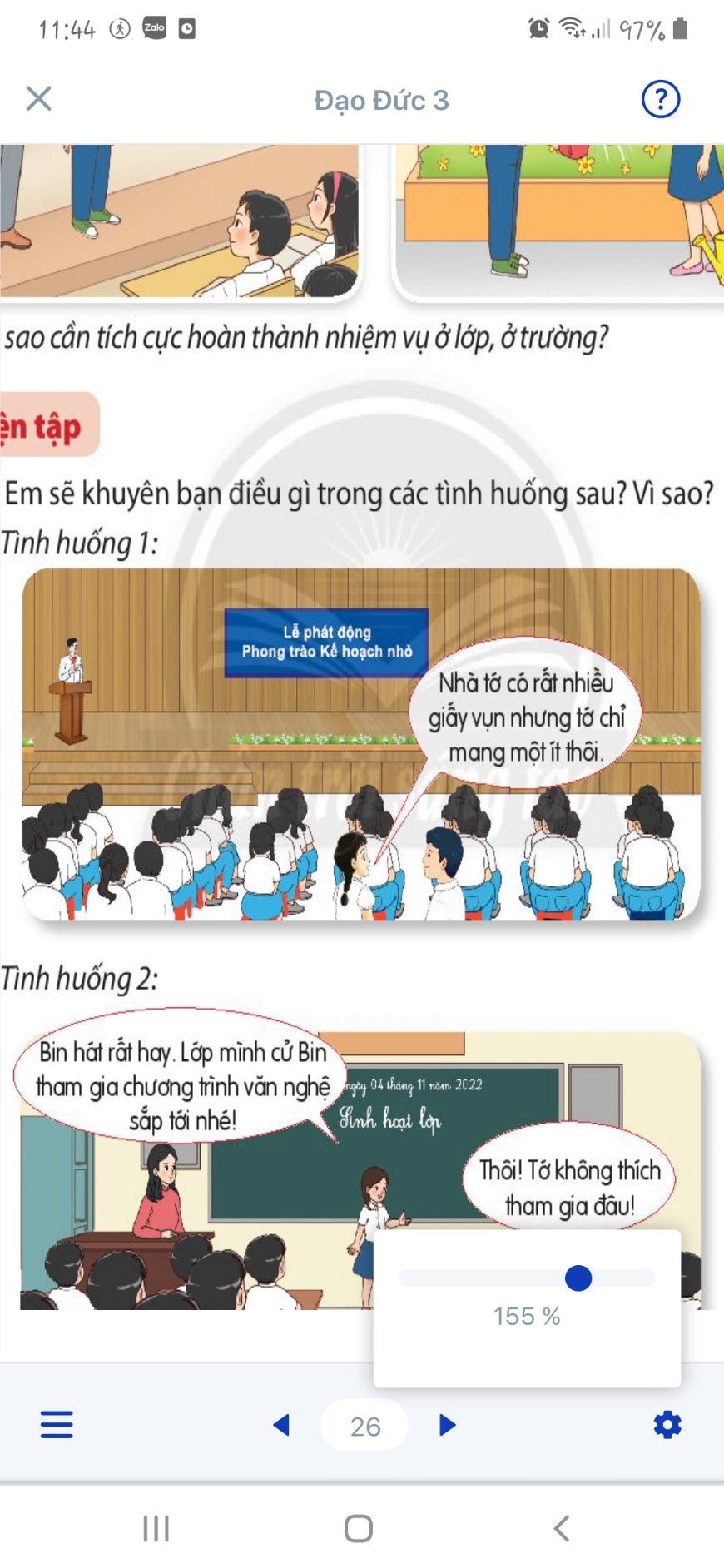 Điều đó cho thấy Cốm hoàn thành nhiệm vụ nhưng chưa tích cực
Kết luận
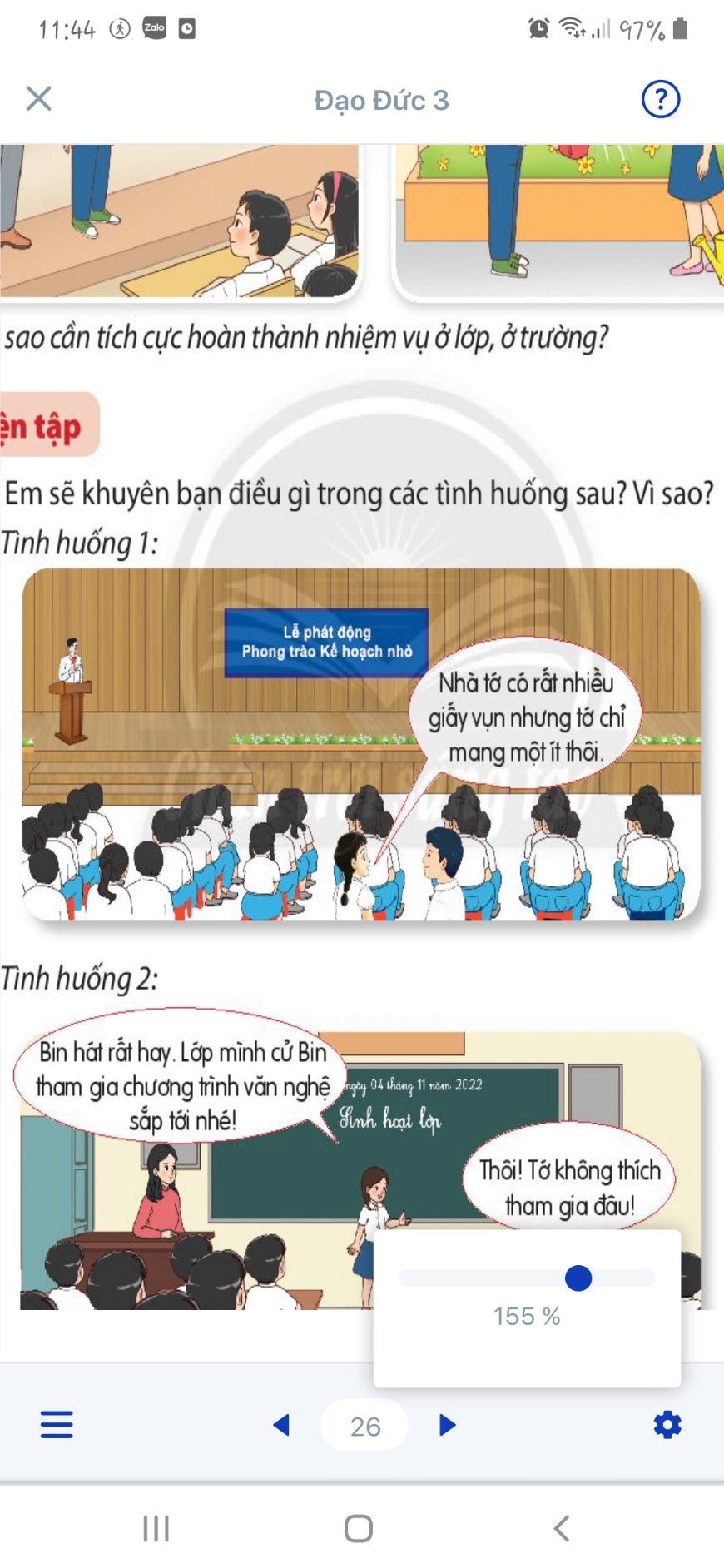 Em sẽ khuyên Cốm xin phép bố mẹ mang toàn bộ số giấy vụn đó để đóng góp cho phong trào kế hoạch nhỏ.
Kết luận
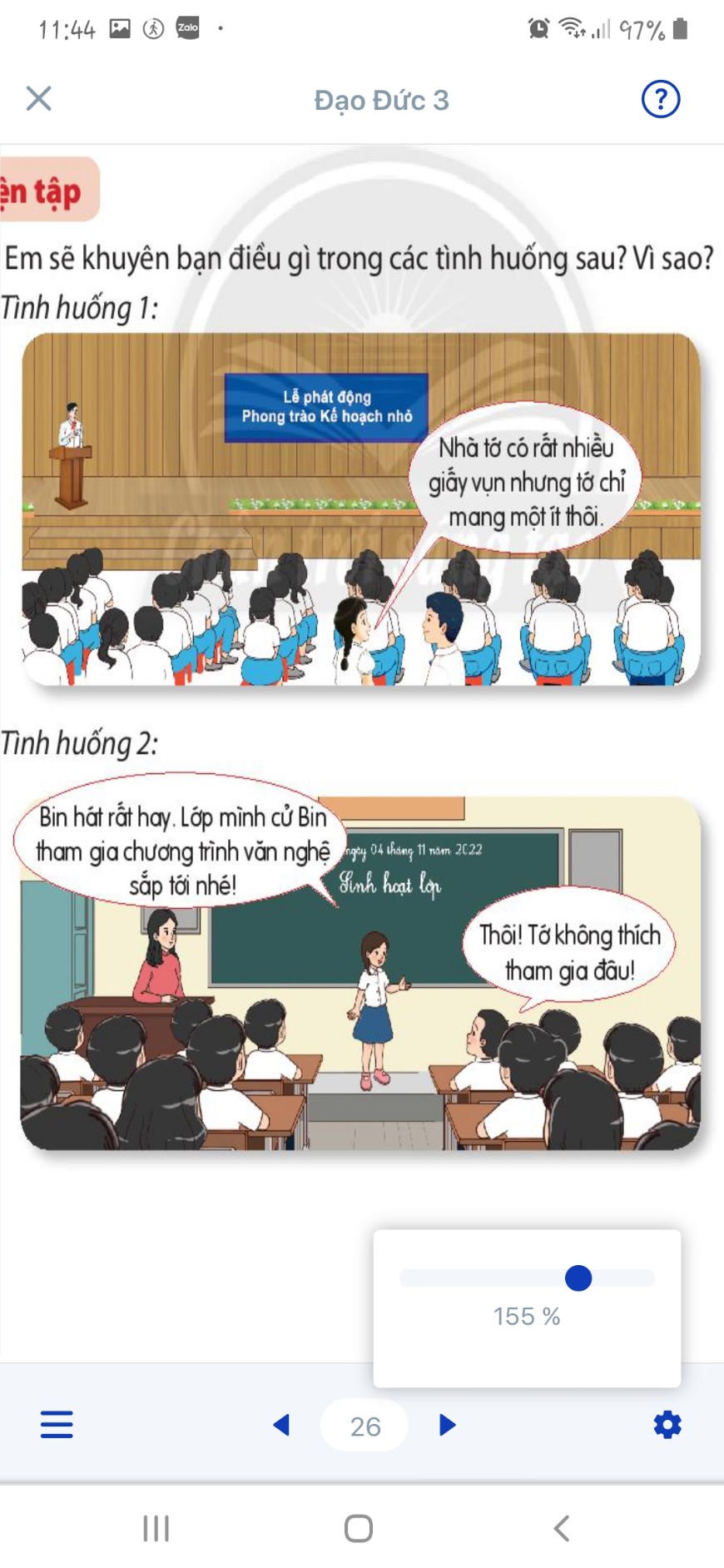 Bin hát rất hay và được cử tham gia chương trình văn nghệ của trường nhưng bạn lại từ chối vì không thích tham gia
Kết luận
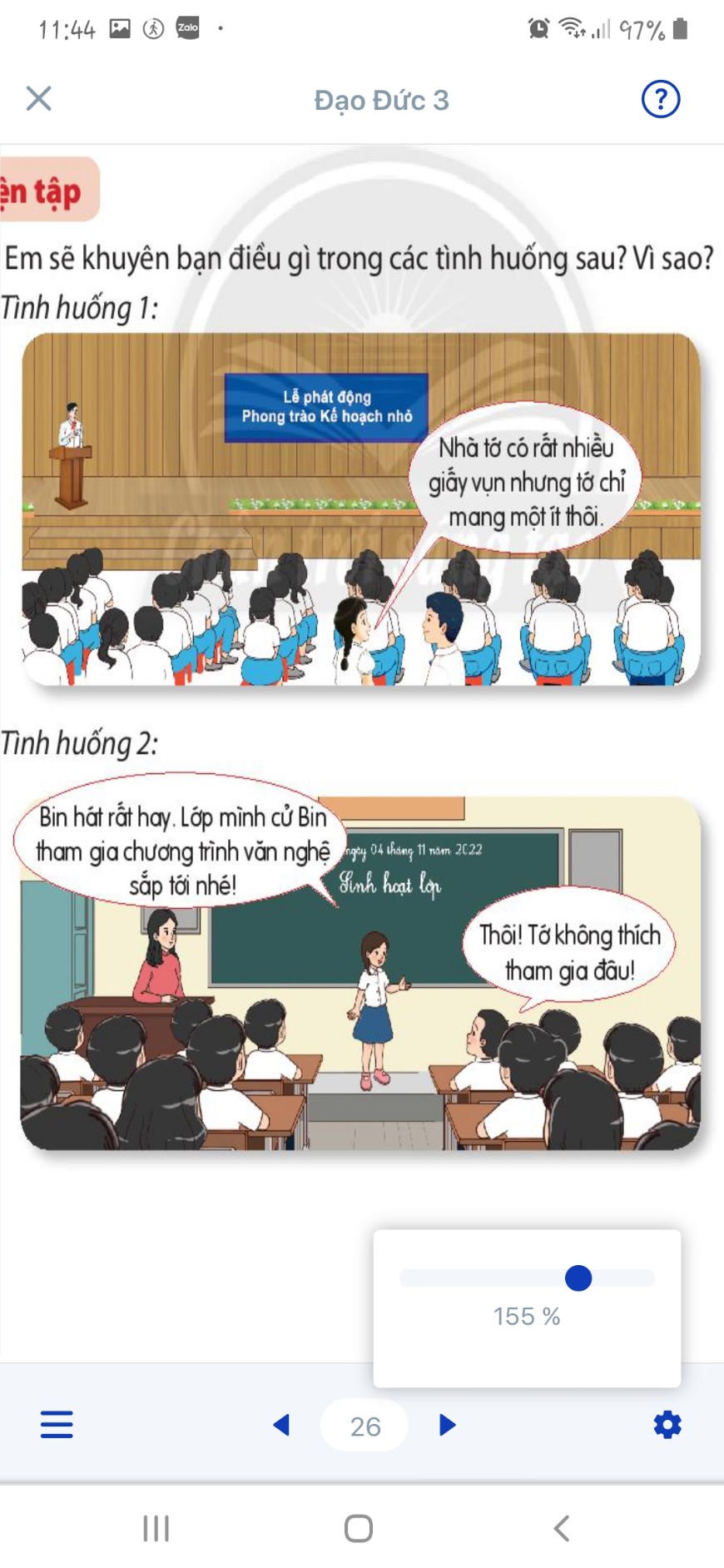 Điều đó cho thấy Bin chưa tích cực hoàn thành các nhiệm vụ của lớp, của trường.
Kết luận
Em sẽ động viên Bin tham gia và phân tích cho bạn thấy rằng việc tham gia chương trình văn nghệ không những là cơ hội để phát huy năng khiếu mà còn có thể đóng góp tốt cho các hoạt động của lớp, trường.
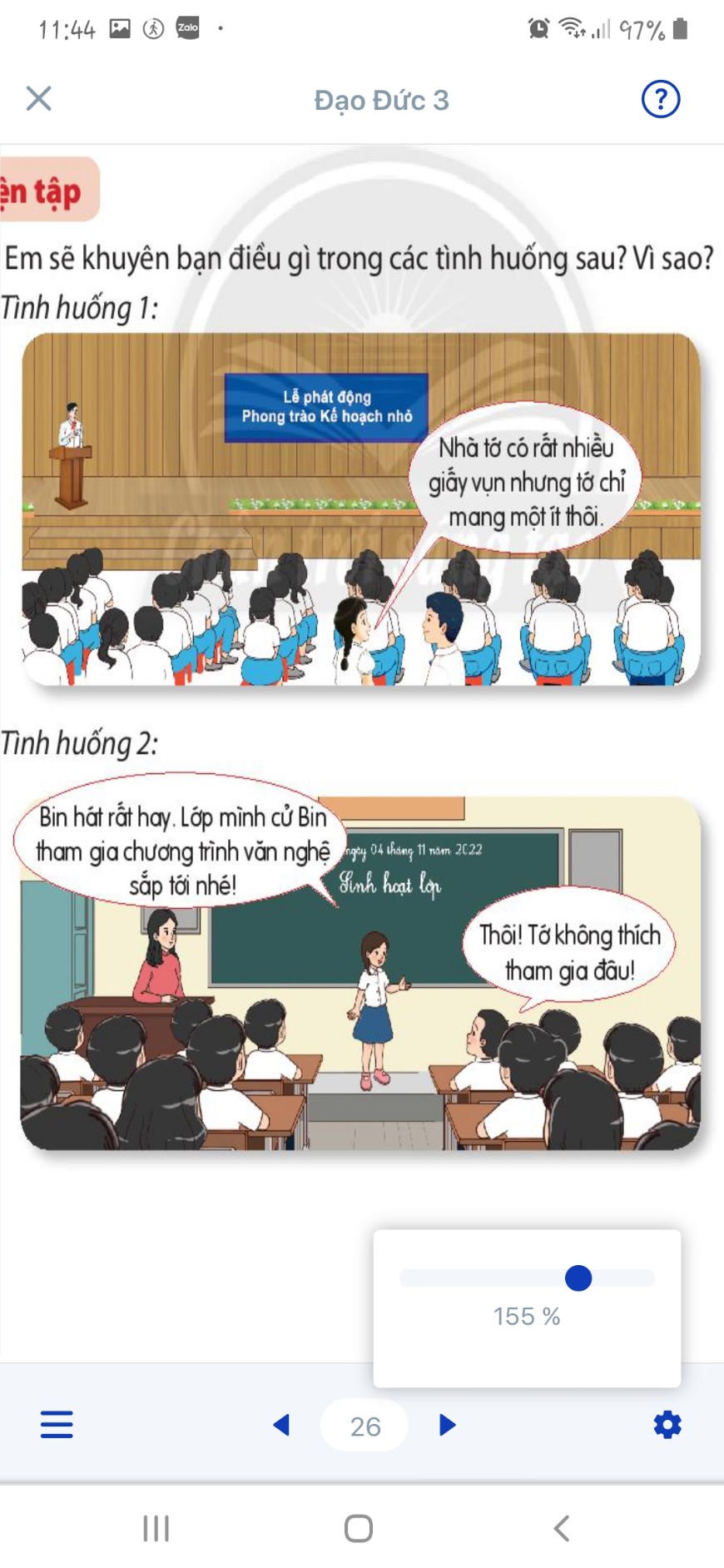 Hoạt  Động 6
Xử lí tình huóng
Xử lí tình huống
Tạo nhóm
Bốc thăm tình huống
Cách bấm chuột:
Cho 4 nhóm đại diện chọn phần quà,GV tích chuột vào hộp quà sẽ đến slide tình huống chứa trong mỗi phần quà. Sau đó bấm vào phần quả ở dưới Để quay lại slide 13. Sau đó bấm vào “tiếp tục bài học” để đến slide 16
Tiếp tục tiết học
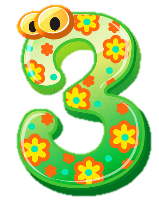 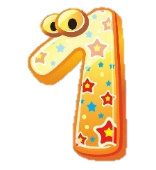 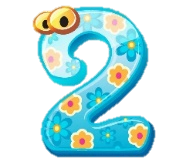 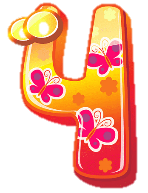 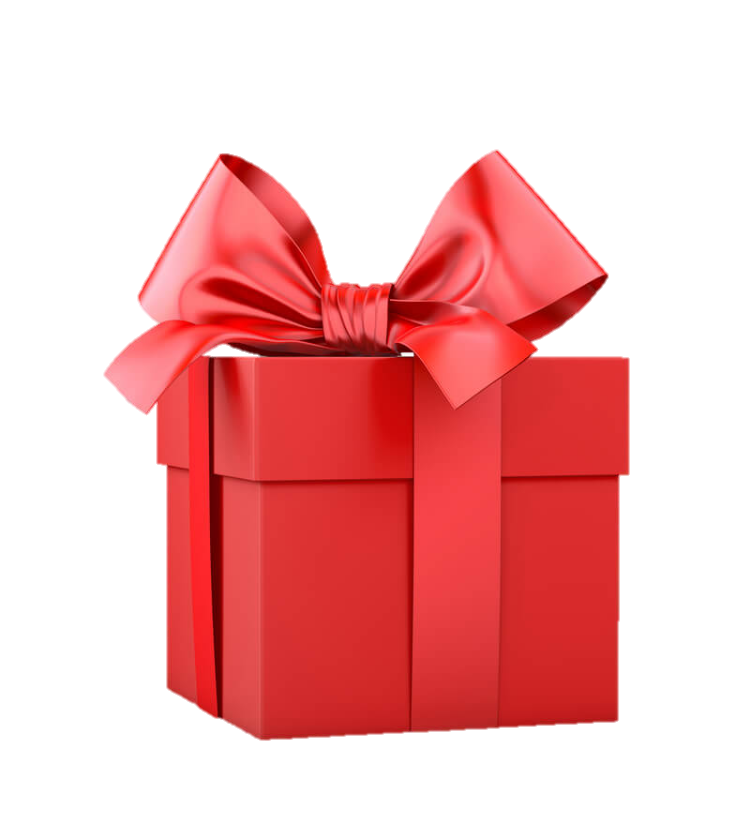 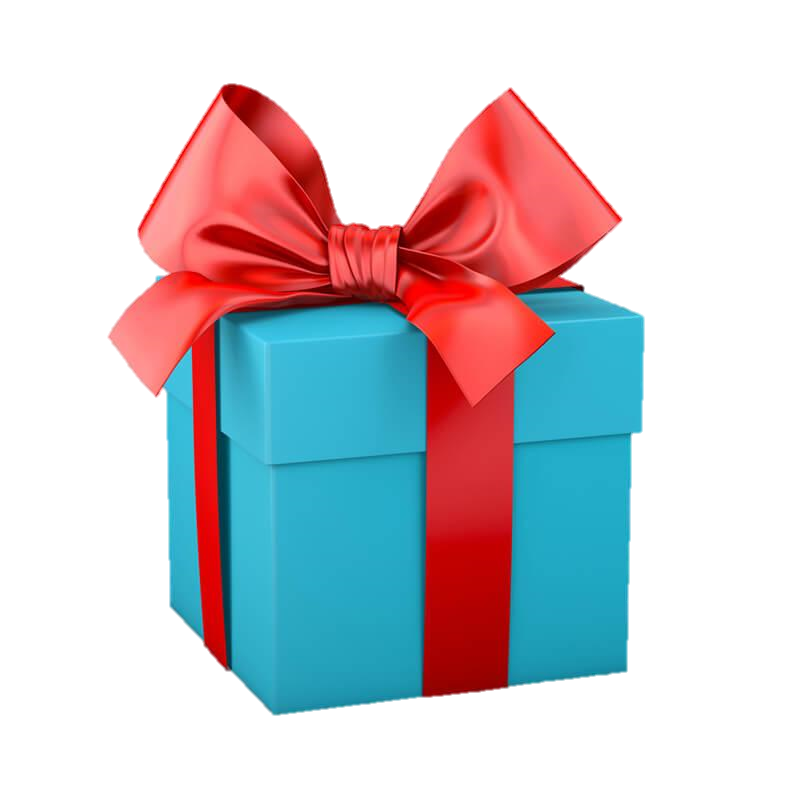 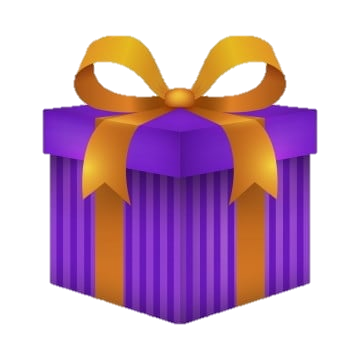 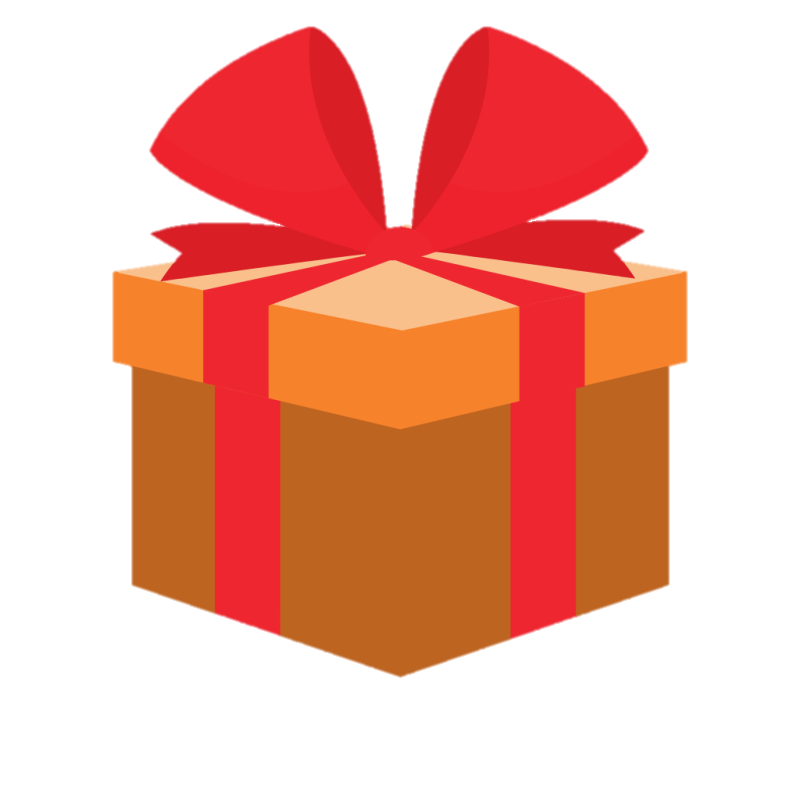 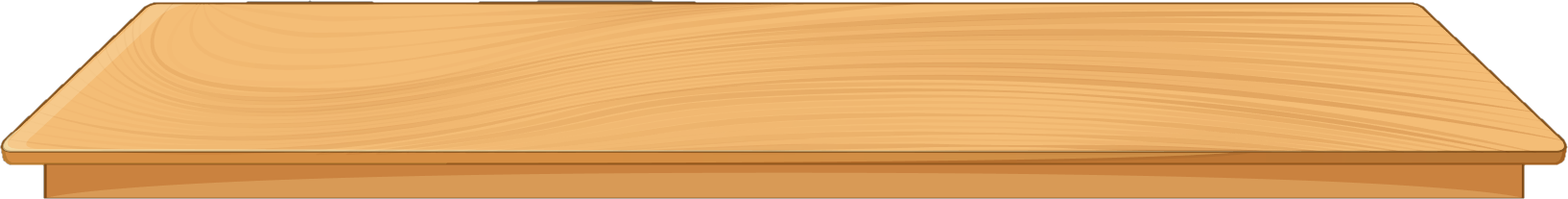 [Speaker Notes: Cách bấm chuột:
Cho 4 nhóm đại diện chọn phần quà,GV tích chuột vào hộp quà sẽ đến slide tình huống chứa trong mỗi phần quà. Sau đó bấm vào phần quả ở dưới Để quay lại slide 13. Sau đó bấm vào “tiếp tục bài học” để đến slide 16]
Tình huống 1
Giờ học Giáo dục thể chất, cả lớp đang luyện tập tích cực thì Tin thấy Cốm vừa tập vừa nói chuyện với bạn bên cạnh.
Nếu em là Tin em sẽ làm gì?
Tình huống 2
Giờ học Tiếng Việt, cô giáo giao nhiệm vụ cho cả lớp làm việc nhóm trong 5 phút để tập kể lại một câu chuyện.
Nếu em là thành viên trong nhóm, em sẽ làm gì để hoàn thành nhiệm vụ đúng kế hoạch.
Cùng thảo luận
Cùng  thảo luận
Kết luận
Tình huống 2
Tình huống 1
Em sẽ cùng các bạn thảo luận để nhanh chóng phân công nhiệm vụ phù hợp với các bạn trong nhóm, sau đó sẽ tập kể chuyện.
Các thành viên trong nhóm có thể góp ý giúp đỡ nhau để hoàn thành tốt câu chuyện.
Nếu là Tin, em sẽ khuyên Cốm dừng nói chuyện với bạn và tập trung luyện tập theo yêu cầu của thầy cô giáo.
Hoạt  Động
Vận dụng
Hoạt  Động 7
CÙNG CHIA SẺ
CÙNG CHIA SẺ
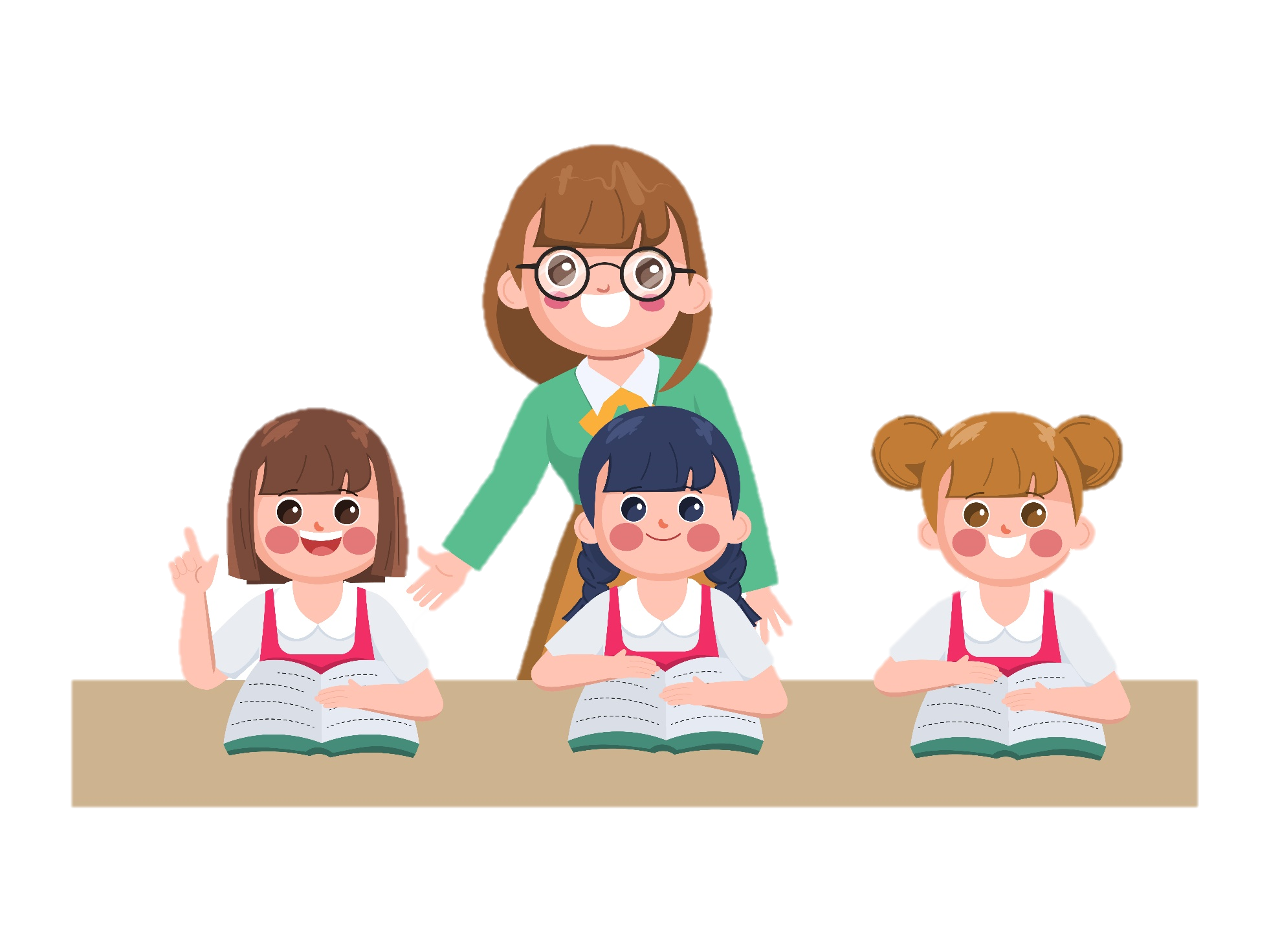 Thảo luận nhóm đôi
Em đã thực hiện tốt nhiệm vụ nào ở lớp, ở trường?
Những nhiệm vụ nào em cần cố gắng để hoàn thành tốt hơn?
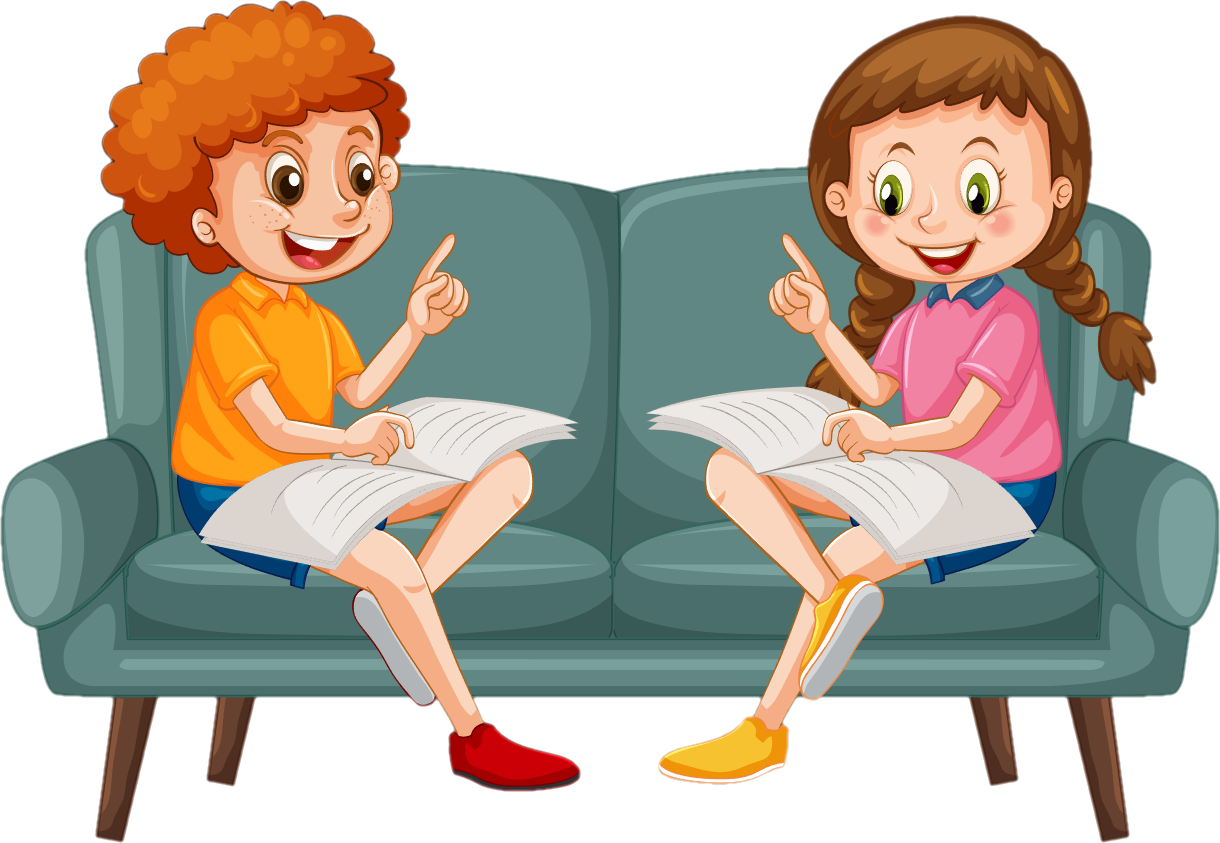 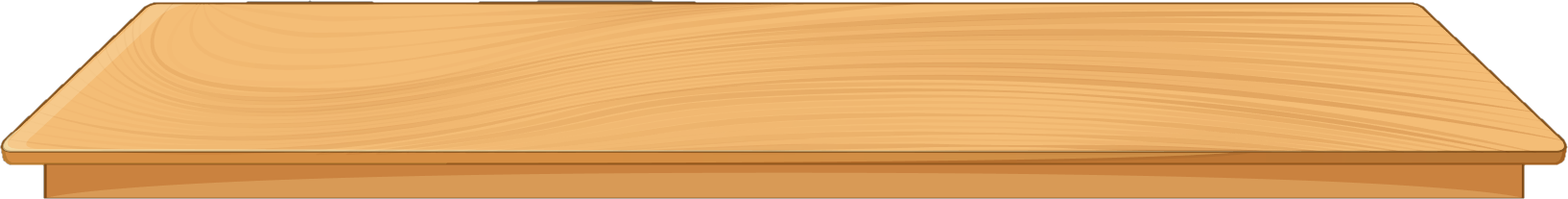 Cùng lập kế hoạch
Hoạt động 8
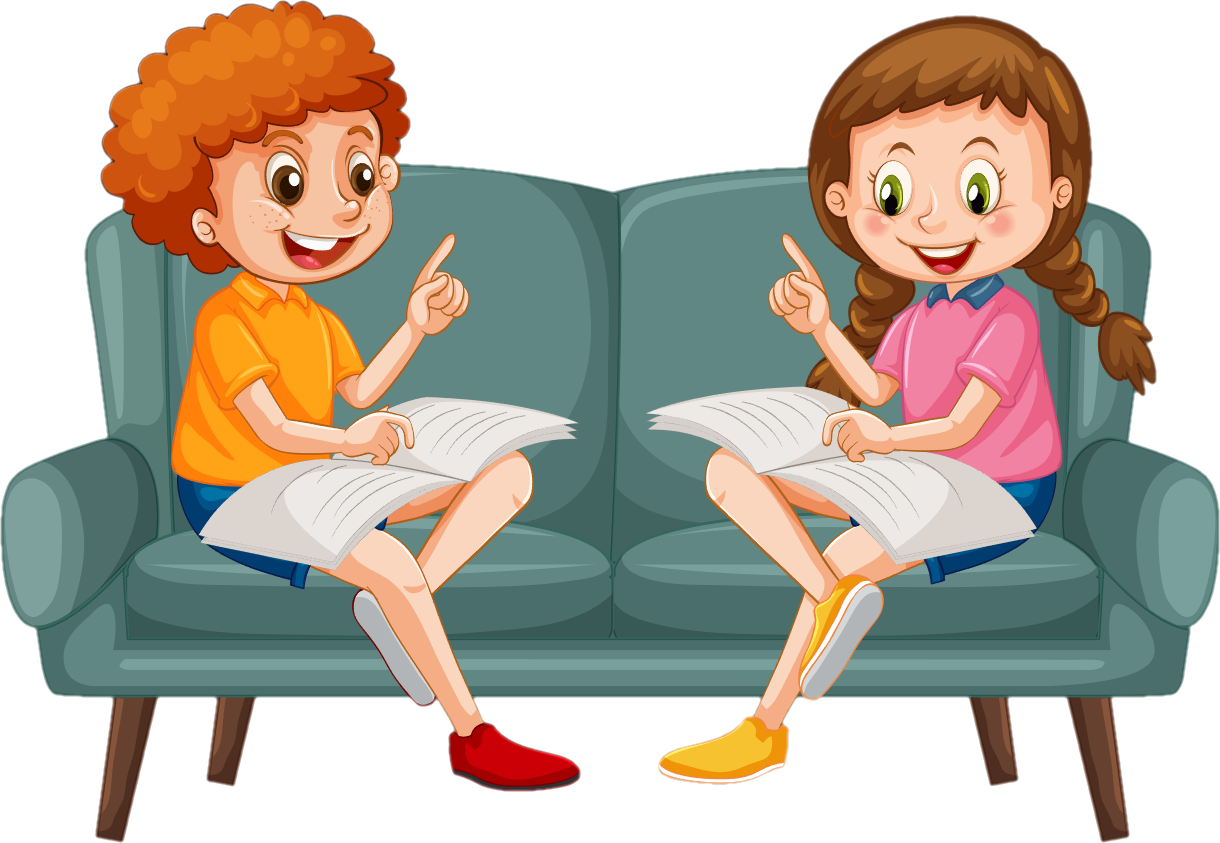 Em hãy cùng lập kế hoạch cho một hoạt động chung của lớp em.
Gợi ý lập kế hoạch
Mỗi kế hoạch cần đề xuất cả lớp sẽ tổ chức hoạt động gì?
Nội dung cụ thể bao gồm những hoạt động nào?
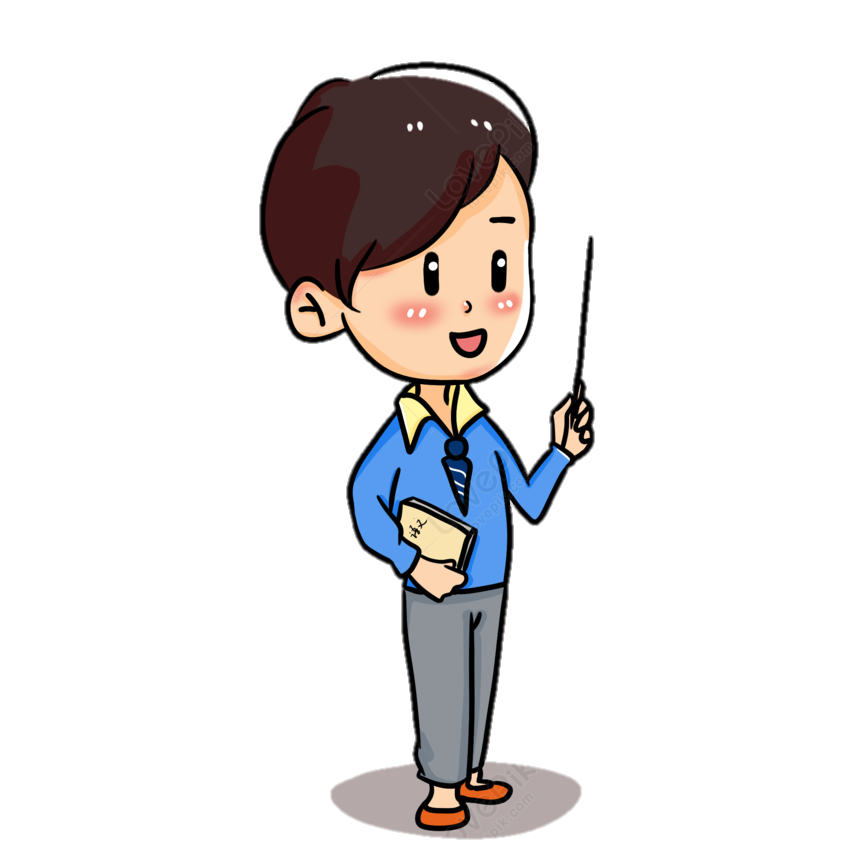 Thời gian tổ chức.
Những thứ cần chuẩn bị…..
Kế hoạch mẫu
Thời gian
Địa điểm
Phòng học lớp 3A1
Tiết sinh hoạt lớp ngày…………………..
Kế hoạch
Cuộc thi Tìm kiếm tài năng
Lớp 3A1
Ban giám khảo
Đối tượng
Cả lớp tham gia bình chọn
Mỗi tổ 2 tiết mục bao gồm các thể loại: hát, múa, đọc thơ, ảo thuật…
Thảo luận nhóm
Trưng bày và giới thiệu sản phẩm nhóm
Trưng bày và giới thiệu sản phẩm nhóm
Hoạt động 9
Củng cố 
dặn dò
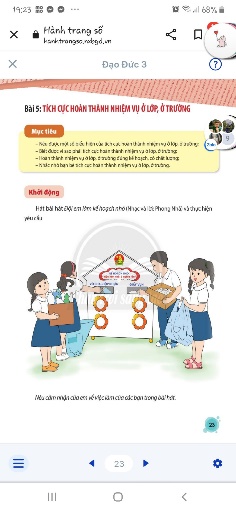 Quan sát câu hỏi
Nêu một số biểu hiện của hoàn thành tích cực nhiệm vụ ở lớp, ở trường.
Vì sao cần tích cực hoàn thành tốt nhiệm vụ ở lớp, ở trường?
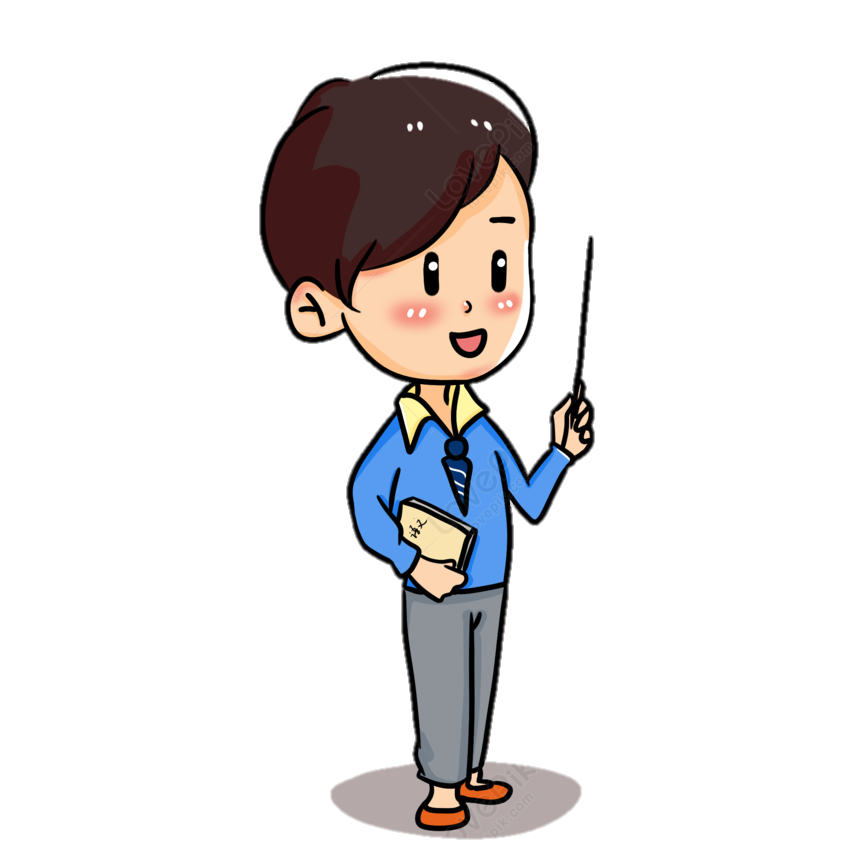 Nêu đều mà em dự định sẽ thay đổi sau bài học này để hoàn thành việc nhà.
Cùng chia  sẻ
Cùng  chia sẻ
Tổng kết
Nhiệm vụ tích cực hoàn thành
Ở trường, ở lớp chúng mình thi đua.
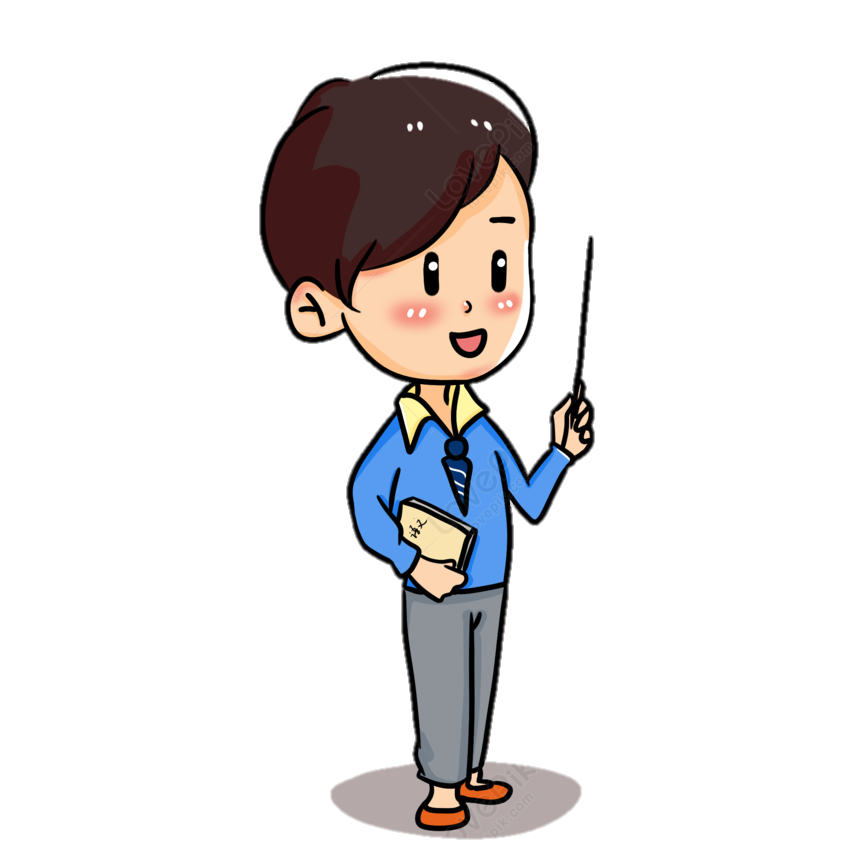 Dặn
Dò
Tích cực hoàn thành các nhiệm vụ ở lớp, ở trường và nhắc nhở bạn cùng thực hiện. Sau khi thực hiện mỗi nhiệm vụ em hãy cùng bạn thảo luận, điều chỉnh để lần sau hoàn thành nhiệm vụ tốt hơn.
Hoàn thành kế hoạch ở lớp, ở trường đúng kế hoạch, có chất lượng.
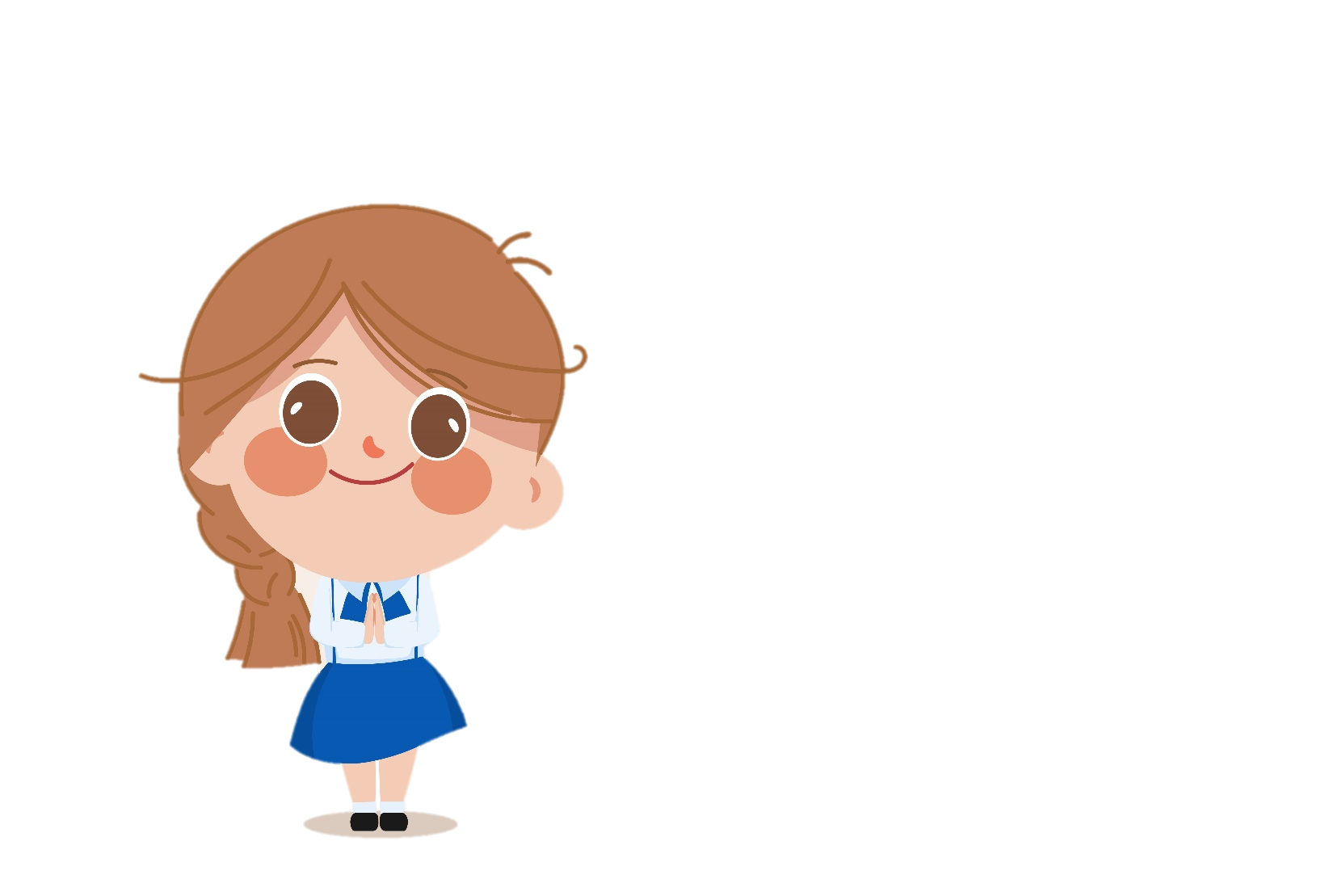 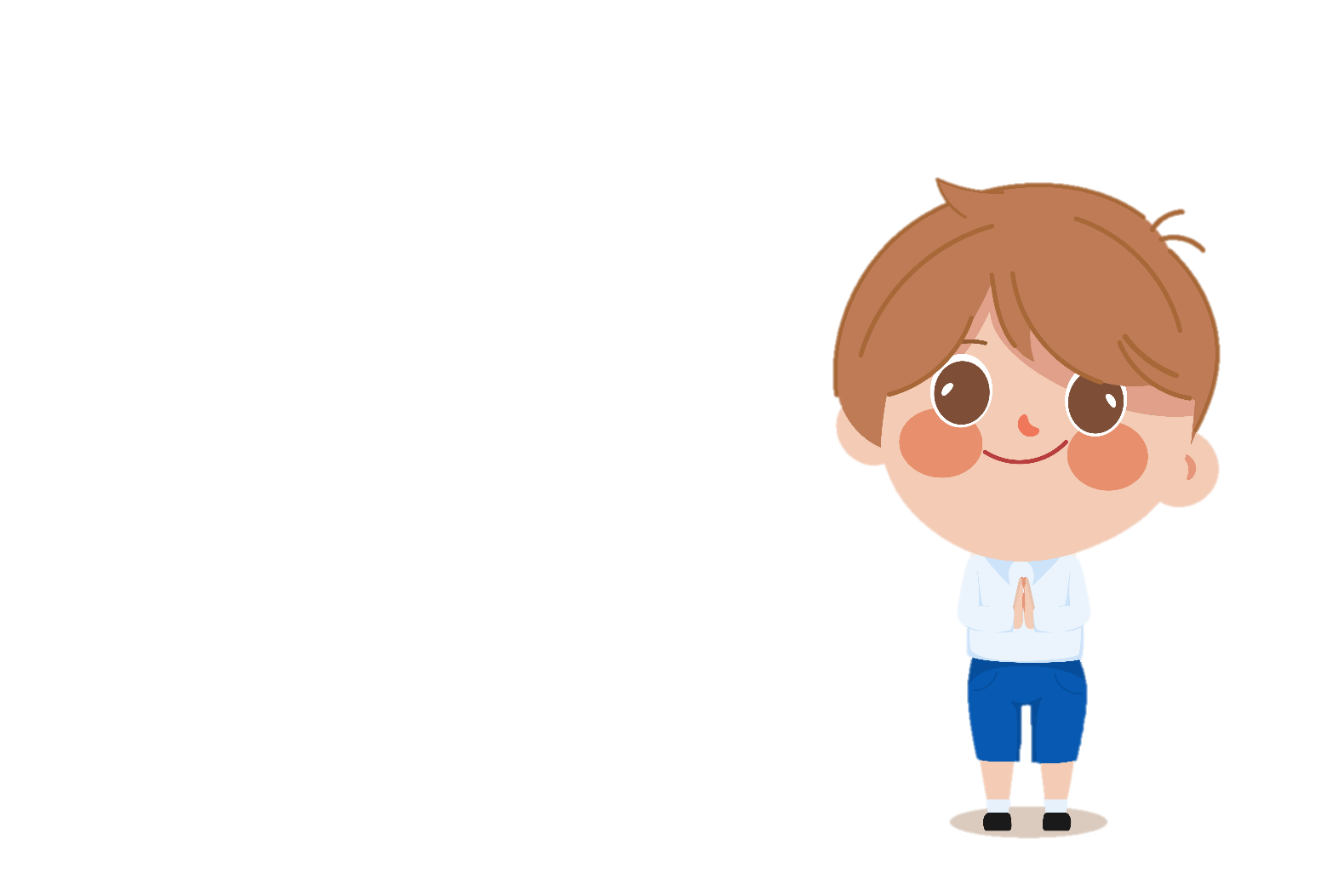 TẠM BIỆT VÀ HẸN GẶP LẠI
TẠM BIỆT VÀ HẸN GẶP LẠI